Motivating Faculty to Mentor & Do Research
Grace Brannan, PhD
GME QI and Research Consultant
Presented by Partners in Medical Education, Inc. 2022
1
Introducing Your Presenter…
Grace Brannan, PhDGME QI and Research ConsultantPartners Consulting Member

16+ years in GME Research and QI Leadership and 3 decades in population-based research.

Seasoned in setting QI and Research Strategy.
ACGME success in QI and scholarly requirements for multiple residencies.

Experienced in making research doable and feasible.

Focused on high value care, patient safety, embedding GME scholarly activities in hospital initiatives.
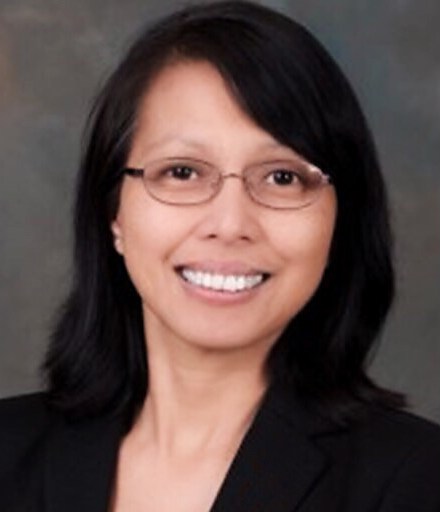 Presented by Partners in Medical Education, Inc. 2022
2
LEARNING OBJECTIVES
Discuss barriers to faculty research mentorship and engagement

Discuss ways to motivate faculty to mentor and do research
Presented by Partners in Medical Education, Inc. 2022
3
BARRIERS
Presented by Partners in Medical Education, Inc. 2022
4
Top Barriers
Time, time, and time

Resource 

Interest

Experience and Skillset


Smesny, A. L., Williams, J. S., Brazeau, G. A., Weber, R. J., Matthews, H. W., & Das, S. K. (2007). Barriers to scholarship in dentistry, medicine, nursing, and pharmacy practice faculty. American journal of pharmaceutical education, 71(5).
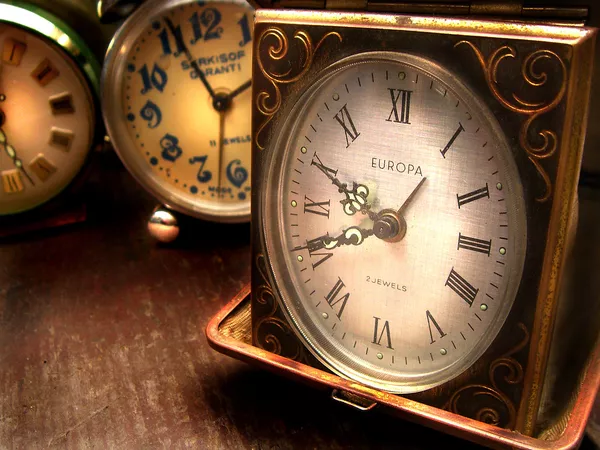 Presented by Partners in Medical Education, Inc. 2022
5
Overall Strategy
Review requirements and faculty expertise and capabilities and link efforts to these

Set expectations

Set them up for success
Presented by Partners in Medical Education, Inc. 2022
6
Overall Strategy #1: Review requirements, faculty capabilities, and link efforts to these
Presented by Partners in Medical Education, Inc. 2022
7
Use ACGME Expectations to Evaluate and Link Efforts
Presented by Partners in Medical Education, Inc. 2022
8
Overall Strategy #2: Set expectations
Presented by Partners in Medical Education, Inc. 2022
9
Approach May Differ
Impact on Program

Type of Faculty
Seasoned Research Faculty
Mentor Faculty and Residents and Fellows
Faculty Who are Newer to Research
Mentor Residents and Fellows

Realistic Expectations and Approach
Walk before they run
Presented by Partners in Medical Education, Inc. 2022
10
Overall Strategy #3: Set them up for success
Presented by Partners in Medical Education, Inc. 2022
11
Divide and Conquer
Phased Approach
-Low hanging fruit to PMID
Presented by Partners in Medical Education, Inc. 2022
12
Contracts
Build in scholarship as part of faculty contracts

Be specific about expectations

Protected time
Presented by Partners in Medical Education, Inc. 2022
13
Mentorship
Partner with a more experienced researcher

PhD
Clinician + Methodologist model

Physician
Peer mentorship
A physician teaching another physician is very powerful
Someone who walks in their shoes
Presented by Partners in Medical Education, Inc. 2022
14
What is their Passion?
Topics
Medical Education

Quality Improvement

Clinical Research

Hospital Capabilities and Unique Qualities
Presented by Partners in Medical Education, Inc. 2022
15
Collaboration is Key
Team projects

Pair seasoned faculty with those newer to research

Make sure that everyone has a significant contribution to the project
Assign specific portions to the members
Presented by Partners in Medical Education, Inc. 2022
16
Faculty Development
Tie it to ACGME’s Faculty Development requirements

Snippets approach
Presented by Partners in Medical Education, Inc. 2022
17
Faculty Development- Snippets
Bar-On ME, Konopasek L. Snippets: an innovative method for efficient, effective faculty development. J Grad Med Educ. 2014 Jun;6(2):207-10. 
doi: 10.4300/JGME-D-13-00362.1. PMID: 24949121; PMCID: PMC4054716.
Presented by Partners in Medical Education, Inc. 2022
18
Resources
In-kind support

Who and what are their resources?

Research department 
Librarian
Statistician
IRB
Funding
Presented by Partners in Medical Education, Inc. 2022
19
Research Accessibility
Make research easy for them

Make it accessible to faculty
Information sheet listing all resources
Meetings with the resource groups

Streamline the process
Detailed instructions/Checklist (see handout)
Presented by Partners in Medical Education, Inc. 2022
20
Research Checklist Example
☐ 	Step 1. CITI training completion  
☐ 	Step 2. Proposal Development 
☐ 	Step 3. IRB Review and Approval
☐ 	Step 4. Data Collection and Storage
☐ 	Step 5. IRB Modification
☐ 	Step 6. Data Analysis
☐ 	Step 7. IRB Audit
☐ 	Step 8. Publication, Oral and Poster Submission
☐ 	Step 9. Project Close
                                          check handout
Presented by Partners in Medical Education, Inc. 2022
21
Quality Improvement
Meets Maintenance of Certification (MOC)

Practice Improvement

Hospital Metrics and Dashboards
CMS reimbursement
Presented by Partners in Medical Education, Inc. 2022
22
Incentives
Bonus

Awards and Recognition

Tenure and Promotion Concept
Assistant
Associate
Full Professor
Presented by Partners in Medical Education, Inc. 2022
23
Best Practices
Presented by Partners in Medical Education, Inc. 2022
24
Key Take-Away
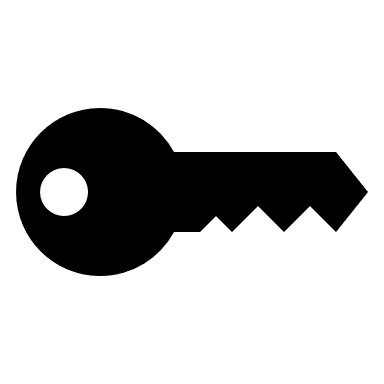 Identify skillsets, set expectations, and set faculty up for success
Presented by Partners in Medical Education, Inc. 2022
25
Upcoming Live Webinar

Sponsoring Institution Self-Study 101
Thursday, December 15, 2022

Digging for Data V
Thursday, January 5, 2023

Developing Residency Budgets
Thursday, January 19, 2023

Onboarding Residents
Thursday, February 2, 2023

How Semi-Annual Evaluations Document, Educate, and Improve
Thursday, February 9, 2023

Ask Partners – Spring Freebie
Tuesday, March 21, 2023
Latest On-Demand Webinars
GME Educational Program Design I

Wellness is a Team Sport

Looking Behind the Curtain at CMS Reporting

ADS 2022: Part II

Scholarly Activity – Starting the Year Off Right

JEDI Warriors in GME: Guardians of Justice, Equity, Diversity, and Inclusion

ACGME Complaint Letter: Now What?

Here We Grow Again – And With Our Community

The ABCs of GMEC: Part II

ADS 2022: Part I

Ask Partners – Spring Freebie
NEW Program Director Coaching Series
Jan – March Session – FULL
Next Session Starts April – June
6 one-hour group sessions over 12wks
2 one-on-one 30 min indiv. Sessions
Limited Enrollment for interactivity
Course Materials/GME Community Network
Email BJ@PartnersInMedEd.com for pricing and availability
Contact us today to learn how our Educational
Passports can save you time & money! 
724-864-7320
www.PartnersInMedEd.com
Presented by Partners in Medical Education, Inc. 2022
Presented by Partners in Medical Education, Inc. 2022
26
26
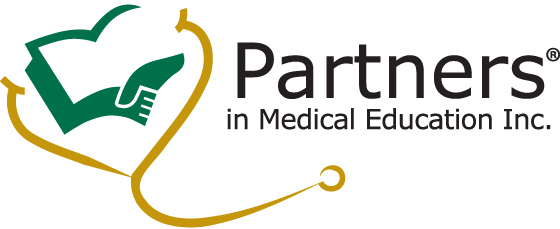 Partners in Medical Education, Inc. provides comprehensive consulting services to the GME community.  
Partners in Medical Education
724-864-7320  |  info@PartnersInMedEd.com

Interested in a customized solution for your faculty/institution to meet the Scholarly Activity requirements…
Contact Dr. Brannan for a free assessment call

Grace Brannan, PhD
  gdbconsulting@outlook.com

www.PartnersInMedEd.com
Presented by Partners in Medical Education, Inc. 2022
27